EphesiansPart VChapter 3
1 Jan 2017
Chad Cogburn
Albuquerque, NM
Flow of Ephesians
Ch 1-3
Blessings
Chosen/predestined
Redeemed
Sealed w/H.S.
Made alive
Gift of grace
Salvation for Gentiles
Understand Mystery
Fellowship
Grounded in love
Power!
Ch 4-6 
Walk Worthy
Remember the Purpose of ch 1-3
Ephesians 4:1 
I, therefore, the prisoner of the Lord, beseech you to walk worthy of the calling with which you were called…
“Dispensation of Grace”-Correction
Ephesians 3:1 For this reason I, Paul, the prisoner of Christ Jesus for you Gentiles 2if indeed you have heard of the dispensation of the grace of God which was given to me for you
   Dispensation (oikonomia): stewardship, administration
  Not period of time as implied last time, although the premise is true:
   John 1:17  For the law was given through Moses, but grace and truth came through Jesus Christ.
   Christian era marked by significant revelations and fulfillments
   Paul entrusted with the gospel as a steward or manager

1Cor 9:16  For if I preach the gospel, I have nothing to boast of, for necessity is laid upon me; yes, woe is me if I do not preach the gospel! 17  For if I do this willingly, I have a reward; but if against my will, I have been entrusted with a stewardship (oikonomia)
Illustrates Paul’s burden of responsibility for preaching the gospel to the gentiles
The Mystery of Christ
Eph 3:3 how that by revelation He made known to me the mystery (as I have briefly written already,  4  by which, when you read, you may understand my knowledge in the mystery of Christ),  5  which in other ages was not made known to the sons of men, as it has now been revealed by the Spirit to His holy apostles and prophets:
Mystery given to Paul by revelation as an apostle
Vs. 3 “Written already” - Eph 1:9  having made known to us the mystery of His will, according to His good pleasure which He purposed in Himself…
Vs.4 Expectation to be able to understand the knowledge of the mystery
Commentary - “He realized that spiritual knowledge must precede practical application. What is not properly understood cannot properly be applied.”
Vs. 5 gospel of grace was not revealed in previous ages (but spoken of in prophesy)
Vs. 5 Revealed to the NT authors Bible
This Mystery is unveiled in the Gospel of Christ!
Text – Ephesians 3:3-13
Eph 3:3 how that by revelation He made known to me the mystery (as I have briefly written already,  4  by which, when you read, you may understand my knowledge in the mystery of Christ),  5  which in other ages was not made known to the sons of men, as it has now been revealed by the Spirit to His holy apostles and prophets:  6  that the Gentiles should be fellow heirs, of the same body, and partakers of His promise in Christ through the gospel,  7  of which I became a minister according to the gift of the grace of God given to me by the effective working of His power.  8  To me, who am less than the least of all the saints, this grace was given, that I should preach among the Gentiles the unsearchable riches of Christ,  9  and to make all see what is the fellowship of the mystery, which from the beginning of the ages has been hidden in God who created all things through Jesus Christ; 10  to the intent that now the manifold wisdom of God might be made known by the church to the principalities and powers in the heavenly places, 11  according to the eternal purpose which He accomplished in Christ Jesus our Lord, 12  in whom we have boldness and access with confidence through faith in Him. 13 Therefore I ask that you do not lose heart at my tribulations for you, which is your glory.
The Mystery - Concealed
Eph 3:3 how that by revelation He made known to me the mystery (as I have briefly written already,  4  by which, when you read, you may understand my knowledge in the mystery of Christ),  5  which in other ages was not made known to the sons of men, as it has now been revealed by the Spirit to His holy apostles and prophets:  6  that the Gentiles should be fellow heirs, of the same body, and partakers of His promise in Christ through the gospel,  7  of which I became a minister according to the gift of the grace of God given to me by the effective working of His power.  8  To me, who am less than the least of all the saints, this grace was given, that I should preach among the Gentiles the unsearchable riches of Christ,  9  and to make all see what is the fellowship of the mystery, which from the beginning of the ages has been hidden in God who created all things through Jesus Christ;  10  to the intent that now the manifold wisdom of God might be made known by the church to the principalities and powers in the heavenly places,  11  according to the eternal purpose which He accomplished in Christ Jesus our Lord,
The Mystery - Revealed
Eph 3:3 how that by revelation He made known to me the mystery (as I have briefly written already,  4  by which, when you read, you may understand my knowledge in the mystery of Christ),  5  which in other ages was not made known to the sons of men, as it has now been revealed by the Spirit to His holy apostles and prophets:  6  that the Gentiles should be fellow heirs, of the same body, and partakers of His promise in Christ through the gospel,  7  of which I became a minister according to the gift of the grace of God given to me by the effective working of His power.  8  To me, who am less than the least of all the saints, this grace was given, that I should preach among the Gentiles the unsearchable riches of Christ,  9  and to make all see what is the fellowship of the mystery, which from the beginning of the ages has been hidden in God who created all things through Jesus Christ;  10  to the intent that now the manifold wisdom of God might be made known by the church to the principalities and powers in the heavenly places,  11  according to the eternal purpose which He accomplished in Christ Jesus our Lord,
Purpose of the Revealed Mystery
God has a purpose for this
Eph 3:9  and to make all see what is the fellowship of the mystery, which from the beginning of the ages has been hidden in God who created all things through Jesus Christ; 10  to the intent that now the manifold wisdom of God might be made known by the church to the principalities and powers in the heavenly places,  11  according to the eternal purpose which He accomplished in Christ Jesus our Lord,
God’s fellowship be manifested
God’s manifold wisdom be manifested to spiritual powers
According to His eternal purpose
Fulfilled by Christ vs. 11
Carried out by the church vs. 10
Mystery Solved! Example OTNT
Mystery:  Ezek 36:26 I will give you a new heart and put a new spirit within you; I will take the heart of stone out of your flesh and give you a heart of flesh.  27  I will put My Spirit within you and cause you to walk in My statutes, and you will keep My judgments and do them.
Isa 60:3 The Gentiles shall come to your light, And kings to the brightness of your rising.

Revealed:  Col 1:24 I now rejoice in my sufferings for you, and fill up in my flesh what is lacking in the afflictions of Christ, for the sake of His body, which is the church,  25  of which I became a minister according to the stewardship (oikonomia) from God which was given to me for you, to fulfill the word of God,  26  the mystery which has been hidden from ages and from generations, but now has been revealed to His saints.  27  To them God willed to make known what are the riches of the glory of this mystery among the Gentiles: which is Christ in you, the hope of glory.
  The mystery solved: Christ IN you, both Jew and Gentile
A Few NT Mysteries
Incarnate God (Col 2:2-3, Col 2:9)
Israel's unbelief (Rom 11:25)
The lawlessness one (2 Thess 2:7)
The unity of Jew and Gentile (Eph 3:3-6)
The rapture of the church (1Cor 15:51)
Christ dwells inside believers (Col 1:27)
Bride of Christ (Eph 5:32)
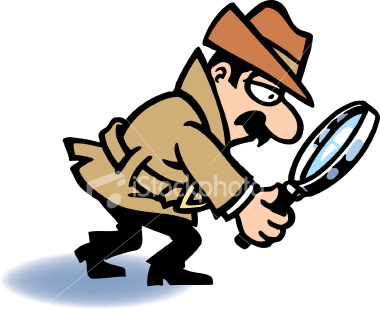 “Mysteries” spoken of the NT
"the mysteries of the kingdom of heaven" (Matt 13:11)
"the mysteries of the kingdom of God" (Luke 8:10)
"this mystery … that blindness in part has happened to Israel" (Rom 11:25)
"the mystery kept secret since the world began but now made manifest“ (Rom 16:25-26)
"we speak the wisdom of God in a mystery" (1Cor 2:7)
"servants of Christ and stewards of the mysteries of God" (1Cor 4:1)
"I tell you a mystery …we will not all sleep, but we shall all be changed" (1Cor 15:51)
"having made known to us the mystery of His will" (Eph 1:9)
"the dispensation of the grace of God … how that by revelation He made known to me the mystery" (Eph 3:2-3)
"the mystery of Christ" (Eph 3:4)
"the mystery, which from the beginning of the ages has been hidden in God“ (Eph 3:9)
"This is a great mystery, but I speak concerning Christ and the church." (Eph 5:32)
"make known the mystery of the gospel" (Eph 6:19)
"the mystery which has been hidden from ages and from generations, but now has been revealed" (Col 1:26)
"this mystery … which is Christ in you" (Col 1:27)
"the mystery of God, both of the Father and of Christ" (Col 2:2)
"the mystery of Christ" (Col 4:3)
"the mystery of lawlessness is already at work" (2Thess 2:7)
"holding the mystery of the faith" (1Tim 3:9)
"great is the mystery of godliness" (1Tim 3:16)
Spiritually Hidden – God’s modus operandi
1 Cor 2:13 These things we also speak, not in words which man's wisdom teaches but which the Holy Spirit teaches, comparing spiritual things with spiritual.  14  But the natural man does not receive the things of the Spirit of God, for they are foolishness to him; nor can he know them, because they are spiritually discerned.

1 Cor 1:18 For the message of the cross is foolishness to those who are perishing, but to us who are being saved it is the power of God.  19  For it is written: "I WILL DESTROY THE WISDOM OF THE WISE, AND BRING TO NOTHING THE UNDERSTANDING OF THE PRUDENT."  20  Where is the wise? Where is the scribe? Where is the disputer of this age? Has not God made foolish the wisdom of this world?  21  For since, in the wisdom of God, the world through wisdom did not know God, it pleased God through the foolishness of the message preached to save those who believe.
  God works on a fundamentally different level

Isa 55:8 "For My thoughts are not your thoughts, Nor are your ways My ways," says the LORD.  9 "For as the heavens are higher than the earth, So are My ways higher than your ways, And My thoughts than your thoughts.
Jesus Explains
Matt 13:10 And the disciples came and said to Him, "Why do You speak to them in parables?" 11 He answered and said to them, "Because it has been given to you to know the mysteries of the kingdom of heaven, but to them it has not been given. 12 For whoever has, to him more will be given, and he will have abundance; but whoever does not have, even what he has will be taken away from him. 13 Therefore I speak to them in parables, because seeing they do not see, and hearing they do not hear, nor do they understand. 14 And in them the prophecy of Isaiah is fulfilled, which says: 'HEARING YOU WILL HEAR AND SHALL NOT UNDERSTAND, AND SEEING YOU WILL SEE AND NOT PERCEIVE; 15 FOR THE HEARTS OF THIS PEOPLE HAVE GROWN DULL. THEIR EARS ARE HARD OF HEARING, AND THEIR EYES THEY HAVE CLOSED, LEST THEY SHOULD SEE WITH THEIR EYES AND HEAR WITH THEIR EARS, LEST THEY SHOULD UNDERSTAND WITH THEIR HEARTS AND TURN, SO THAT I SHOULD HEAL THEM.' 16 But blessed are your eyes for they see, and your ears for they hear; 17 for assuredly, I say to you that many prophets and righteous men desired to see what you see, and did not see it, and to hear what you hear, and did not hear it.  
We are among the “blessed” for eyes that see and ears that hear
Jesus Opens Disciples Understanding
There were many things the disciples did not understand.  
Regarding Christ’s death - Luke 9:45  But they did not understand this saying, and it was hidden from them so that they did not perceive it; and they were afraid to ask Him about this saying.

Prior to the ascension, Jesus made known the mysteries
Luke 24:44 Then He said to them, "These are the words which I spoke to you while I was still with you, that all things must be fulfilled which were written in the Law of Moses and the Prophets and the Psalms concerning Me."  
45  And He opened their understanding, that they might comprehend the Scriptures.
Jesus solved many mysteries to His disciples and future Christians
Jesus has the ability to supernaturally OPEN our understanding
Are we open to His understanding and not our own?
Can we take God for what He actually says?
Do we Love the truth, no matter what?
Rom 3:4  Certainly not! Indeed, let God be true but every man a liar.
Don’t be Ignorant of the Mystery!
Rom 11:25  For I do not desire, brethren, that you should be ignorant of this mystery, lest you should be wise in your own opinion, that blindness in part has happened to Israel until the fullness of the Gentiles has come in.
Ignorance of the truth gives rise to pride (own opinion)!
Stumbling stone to many preachers…incomplete understanding
Not all has been revealed and we try to fill in gaps
What has been revealed is not always understood correctly
Simplify the complex & complicate the simple

Rom 11:33 Oh, the depth of the riches both of the wisdom and knowledge of God! How unsearchable are His judgments and His ways past finding out!
34 "for who has known the mind of the lord? or who has become his counselor?"  35 "or who has first given to him and it shall be repaid to him?"
36 For of Him and through Him and to Him are all things, to whom be glory forever. Amen.
Other Mysterious Topics
Angels - 1Cor 11:10  For this reason the woman ought to have a symbol of authority on her head, because of the angels.
Heb 13:2  Do not forget to entertain strangers, for by so doing some have unwittingly entertained angels.

Baptized for the dead - 1Cor 15:29  Otherwise, what do people mean by being baptized on behalf of the dead? If the dead are not raised at all, why are people baptized on their behalf?

God’s sovereign purpose - Rom 9:18  Therefore He has mercy on whom He wills, and whom He wills He hardens.
Text - Ephesians 3:14-21: Summary
Eph 3:14  For this reason I bow my knees to the Father of our Lord Jesus Christ, 15  from whom the whole family in heaven and earth is named, 16  that He would grant you, according to the riches of His glory, to be strengthened with might through His Spirit in the inner man, 17  that Christ may dwell in your hearts through faith; that you, being rooted and grounded in love, 18  may be able to comprehend with all the saints what is the width and length and depth and height—19  to know the love of Christ which passes knowledge; that you may be filled with all the fullness of God. 20  Now to Him who is able to do exceedingly abundantly above all that we ask or think, according to the power that works in us, 21  to Him be glory in the church by Christ Jesus to all generations, forever and ever. Amen.
 
Paul’s prayer in vs. 14-21 summarizes the purpose of ch 1-3.
vs. 17 Rooted and grounded in Love!
Rooted and Grounded in Love
Matt 22:36  "Teacher, which is the great commandment in the law?"  
37  Jesus said to him, 'You shall love the Lord your God with all your heart, with all your soul, and with all your mind.'  
38  This is the first and great commandment.  
39  And the second is like it: ‘You shall love your neighbor as yourself.'  
40  On these two commandments hang all the Law and the Prophets."

2 Tim 1:7  For God has not given us a spirit of fear, but of power and of love and of a sound mind.

Col 3:14  But above all these things put on love, which is the bond of perfection.

1 Cor 13:13  And now abide faith, hope, love, these three; but the greatest of these is love.

Love is the central and defining virtue of Christianity
Text - Ephesians 3:14-21
Eph 3:14  For this reason I bow my knees to the Father of our Lord Jesus Christ, 15  from whom the whole family in heaven and earth is named, 16  that He would grant you, according to the riches of His glory, to be strengthened with might through His Spirit in the inner man, 17  that Christ may dwell in your hearts through faith; that you, being rooted and grounded in love, 18  may be able to comprehend with all the saints what is the width and length and depth and height—19  to know the love of Christ which passes knowledge; that you may be filled with all the fullness of God. 20  Now to Him who is able to do exceedingly abundantly above all that we ask or think, according to the power that works in us, 21  to Him be glory in the church by Christ Jesus to all generations, forever and ever. Amen.
Love of Christ surpasses knowledge of the natural man
Spirit enables comprehension and knowledge!
Fullness, exceedingly, abundantly, above – God’s power has no limits!
Natural conclusion…Glorify God!
Paul Repeats the Message to the Colossians
Col 2:1  For I want you to know what a great conflict I have for you and those in Laodicea, and for as many as have not seen my face in the flesh,  2  that their hearts may be encouraged, being knit together in love, and attaining to all riches of the full assurance of understanding, to the knowledge of the mystery of God, both of the Father and of Christ,  3  in whom are hidden all the treasures of wisdom and knowledge.  4  Now this I say lest anyone should deceive you with persuasive words.
 Purpose:
Encouragement
Knit together in love
Attaining spiritual riches
Assurance
Understanding of the mystery (both Father and Christ)
Not be deceived by persuasive words
 vs. 3 All treasures of wisdom and knowledge are HIDDEN in God
Summary of Ephesians 1-3
Chosen/Predestined/Elect
Redeemed
Sealed with Holy Spirit
Made alive when we were dead
Gift of grace, not of ourselves
Salvation offered to Gentiles
Understand Mystery, comprehend Christ’s love
Fellowship
Grounded and rooted in love
According to the power that works in us
Christians are incredible blessed with God’s riches